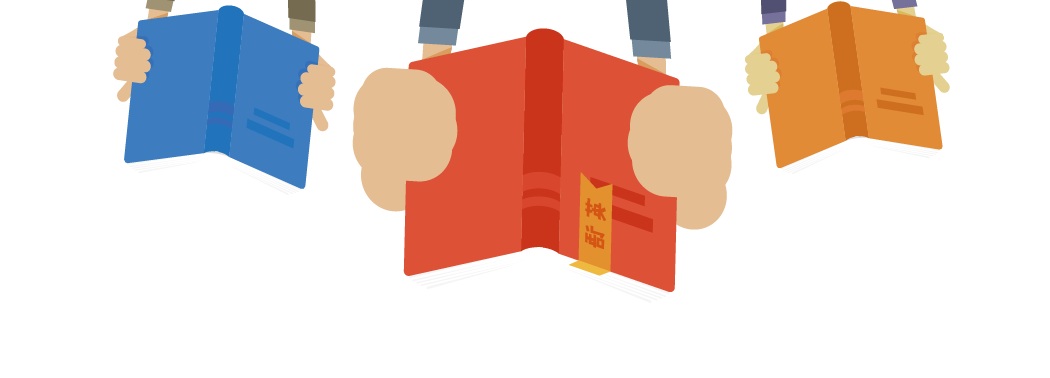 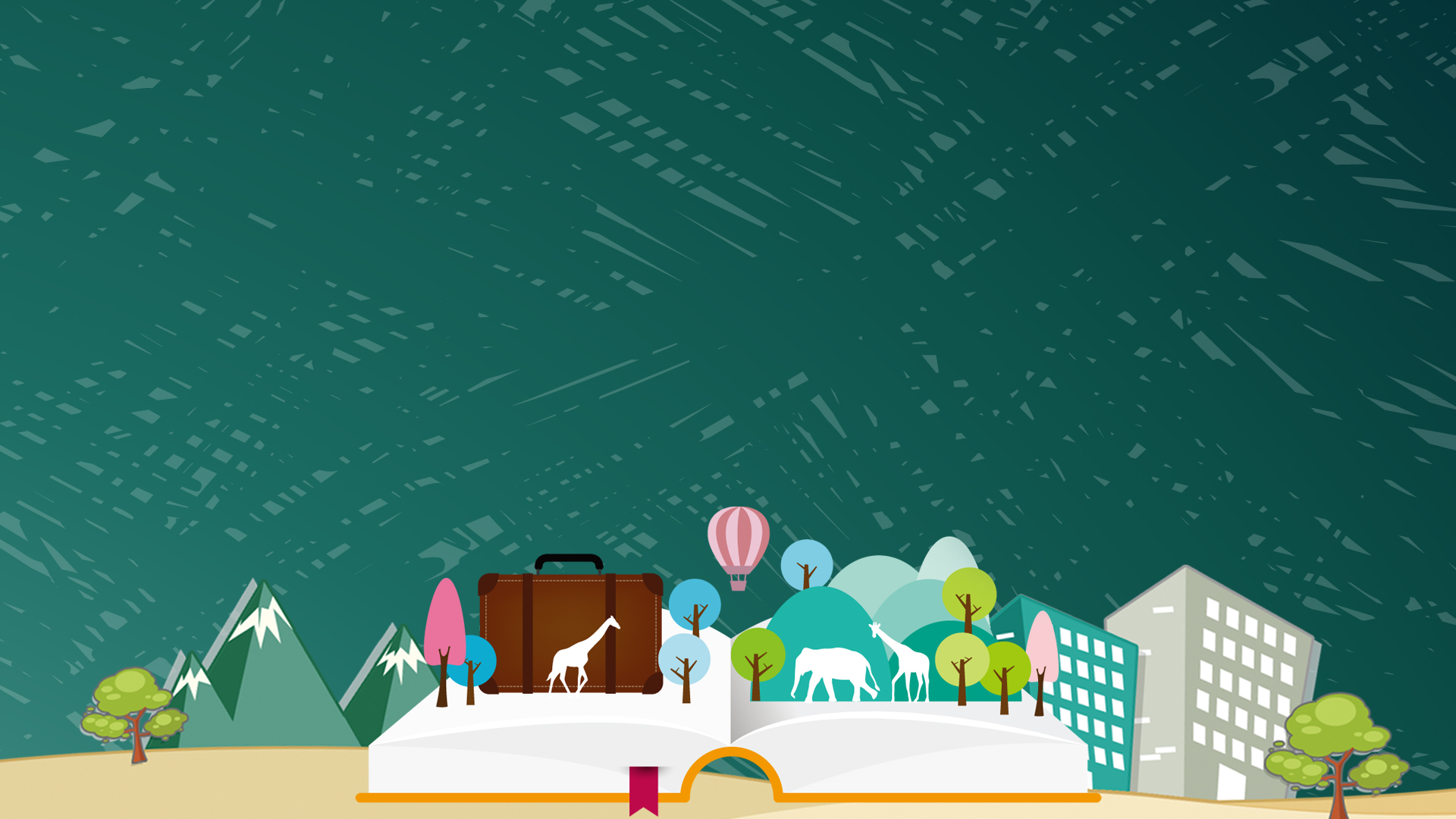 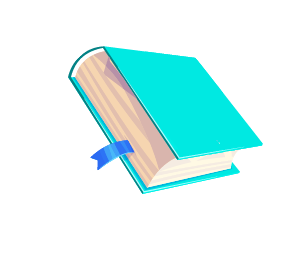 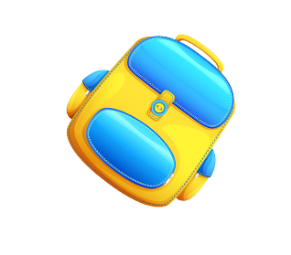 FREE PPT TEMPLATES
Insert the subtitle of your presentation
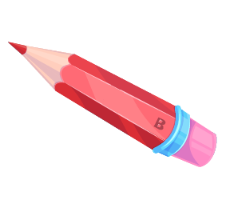 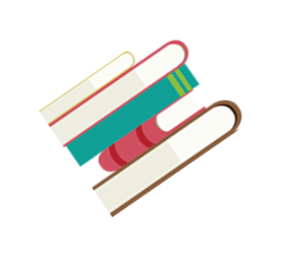 https://www.freeppt7.com
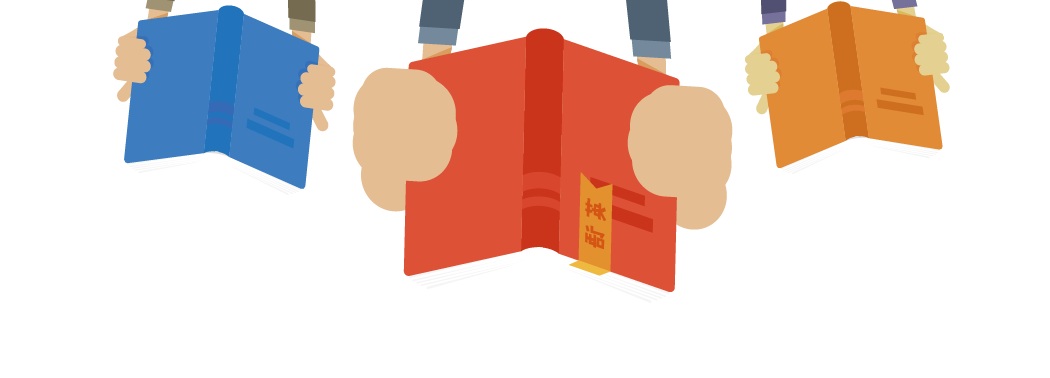 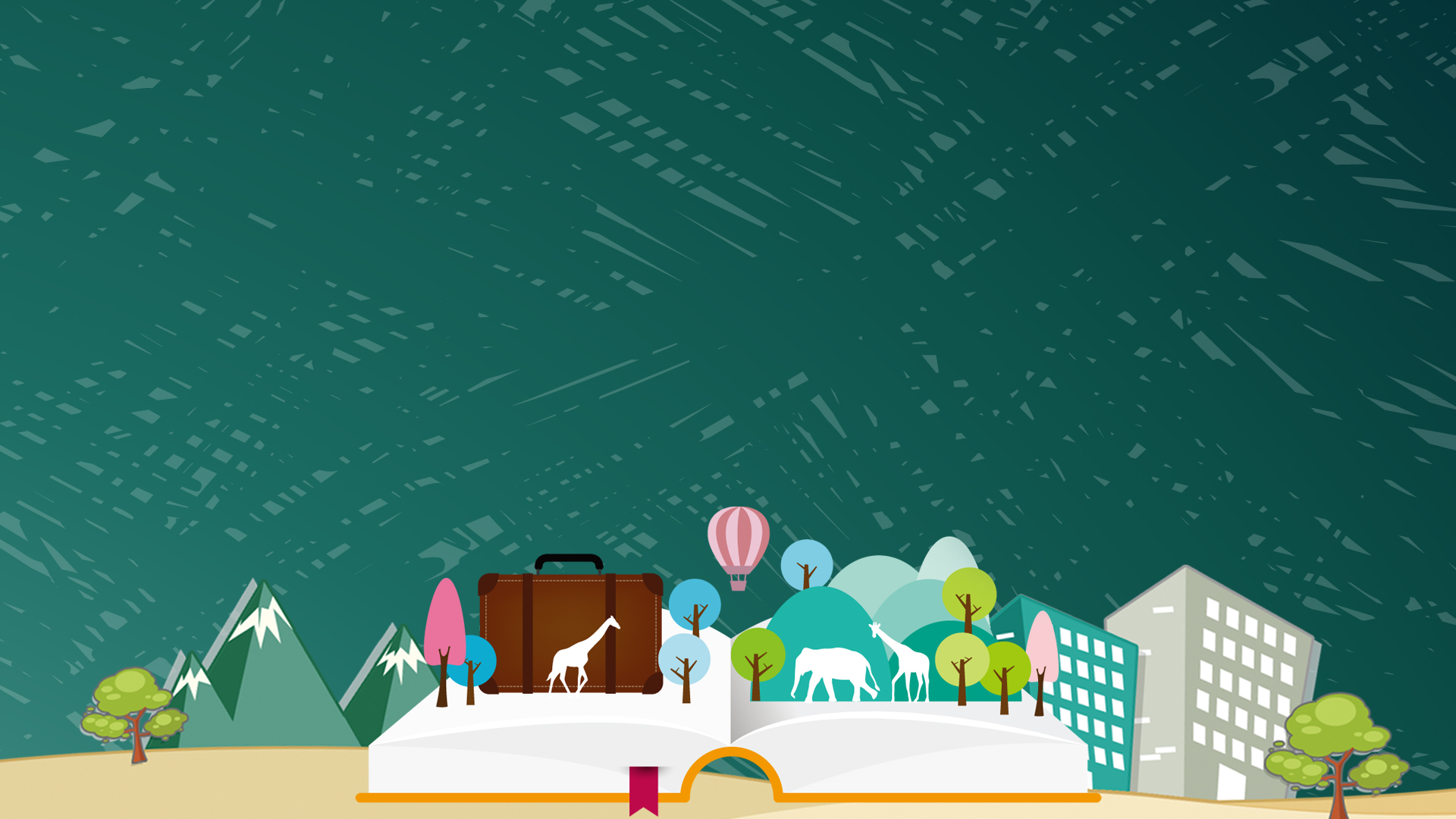 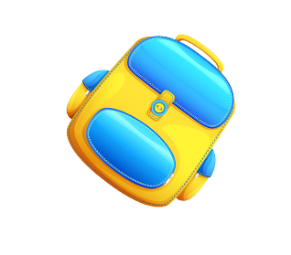 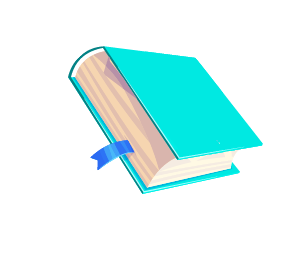 CONTENTS
THREE
FOUR
TWO
ONE
Fill in the description
Fill in the description
Fill in the description
Fill in the description
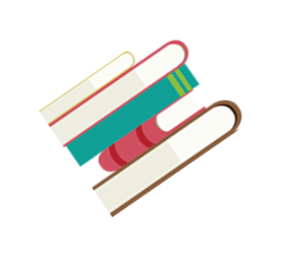 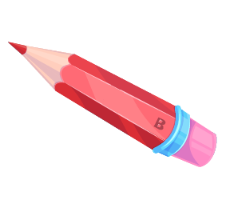 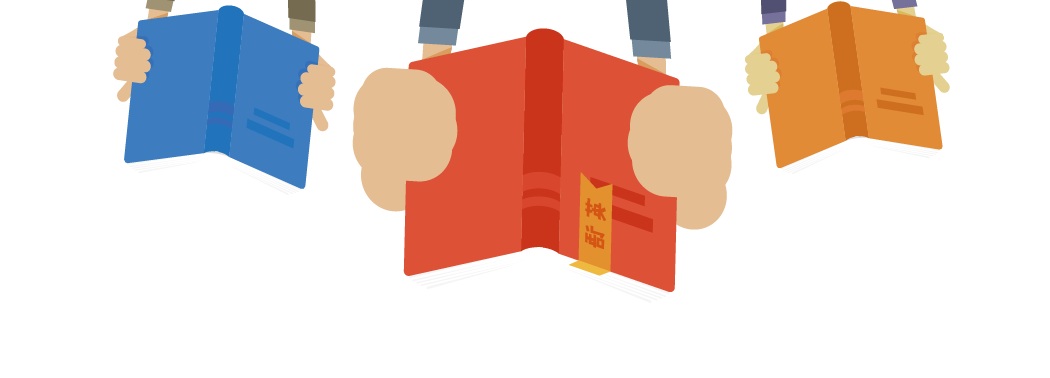 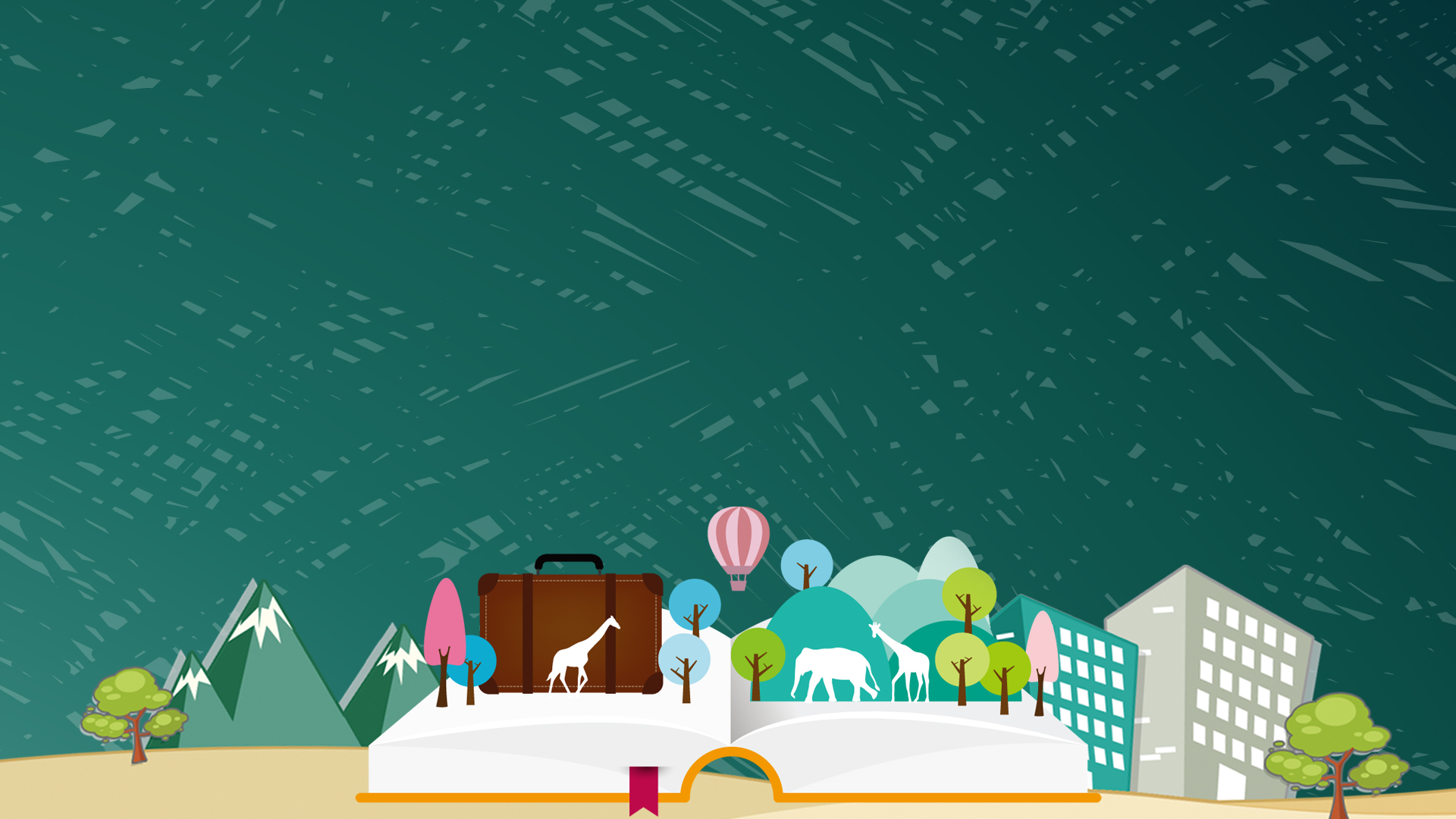 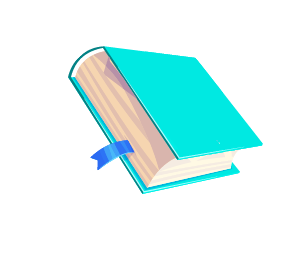 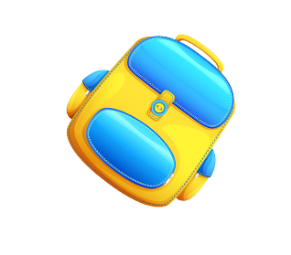 ONE
Add title text
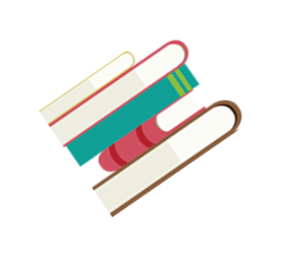 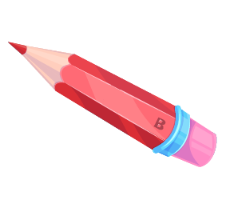 Fill in the description
https://www.freeppt7.com
ADD TITLE TEXT
California
Click here to add text content, such as keywords, some brief introductions, etc.
Nebraska
Click here to add text content, such as keywords, some brief introductions, etc.
Texas
Click here to add text content, such as keywords, some brief introductions, etc.
New York
Click here to add text content, such as keywords, some brief introductions, etc.
Click here to add text content, such as keywords, some brief introductions, etc.
Add title text
ADD TITLE TEXT
Click here to add text content, such as keywords, some brief introductions, etc.
Click here to add text content, such as keywords, some brief introductions, etc.
Click here to add text content, such as keywords, some brief introductions, etc.
Click here to add text content, such as keywords, some brief introductions, etc.
Click here to add text content, such as keywords, some brief introductions, etc.
Click here to add text content, such as keywords, some brief introductions, etc.
Add title text
ADD TITLE TEXT
Sean Hamilton
Business Developer, Marketing Department

Assertively unleash flexible technology whereas equity invested internal or "organic" sources. Collaboratively disintermediate maintainable leadership with team building internal or "organic" sources. Globally deploy enterprise-wide vortals for magnetic quality vectors.
Adobe Photoshop
90%
Consulting Web
75%
Wordpress
55%
Business Plan
40%
ADD TITLE TEXT
Add title text

Click here to add text content, such as keywords, some brief introductions, etc.
Add title text
Click here to add text content, such as keywords, some brief introductions, etc.

Click here to add text content, such as keywords, some brief introductions, etc.
ADD TITLE TEXT
Title Example Here
Sales Up
Click here to add text content, such as keywords, some brief introductions, etc.
Title Example Here
Click here to add text content, such as keywords, some brief introductions, etc.
Title Example Here
Click here to add text content, such as keywords, some brief introductions, etc.
Title Example Here
Click here to add text content, such as keywords, some brief introductions, etc.
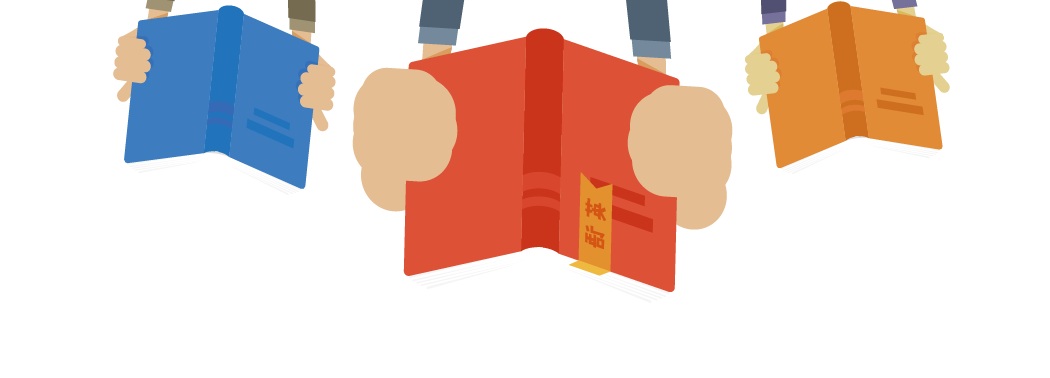 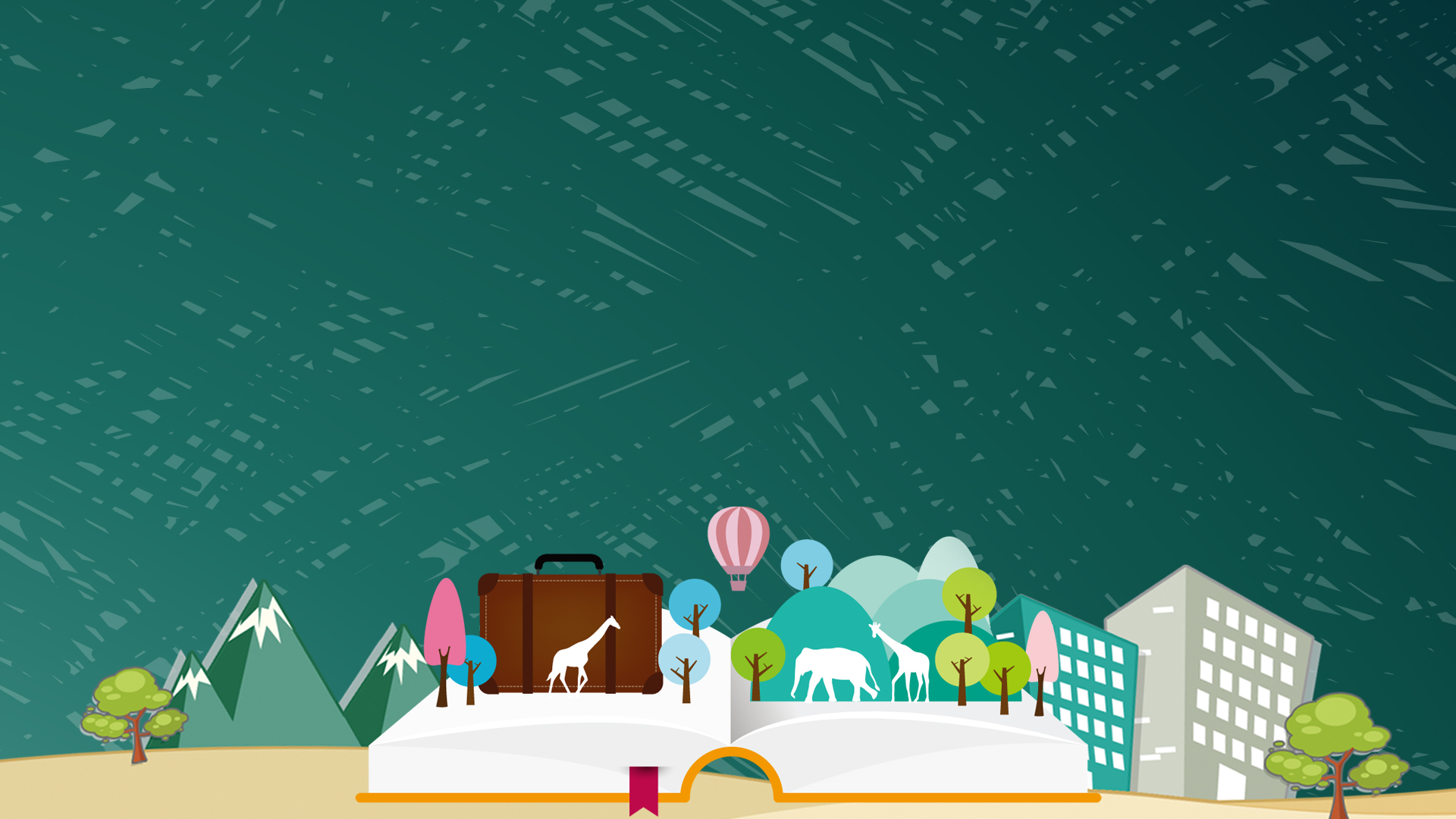 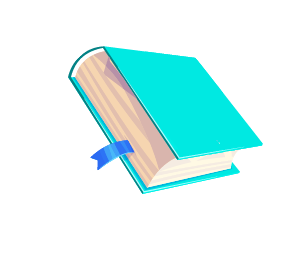 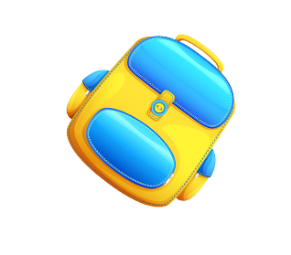 TWO
Add title text
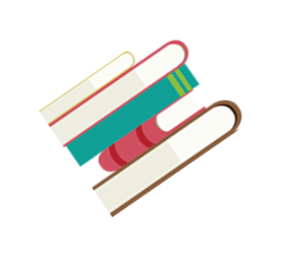 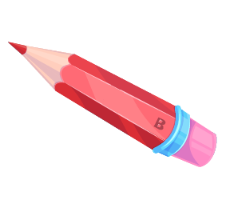 Fill in the description
ADD TITLE TEXT
Add title text
Click here to add text content, such as keywords, some brief introductions, etc.Click here to add text content, such as keywords, some brief introductions, etc.
Add title text
Add title Click here to add text content, such as keywords, some brief introductions, etcClick here to add text content, such as keywords, some brief introductions, etc.
ADD TITLE TEXT
1.
Click here to add text content, such as keywords, some brief introductions, etc.
TEXT  HERE
TEXT  HERE
TEXT  HERE
2.
Click here to add text content, such as keywords, some brief introductions, etc.
3.
Click here to add text content, such as keywords, some brief introductions, etc.
ADD TITLE TEXT
ADD YOUR TEXT
ADD YOUR TEXT
Click here to add text content, such as keywords, some brief introductions, etc.
Click here to add text content, such as keywords, some brief introductions, etc.
ADD TITLE TEXT
CLICK ADD TITLE
Click here to add text content, such as keywords, some brief introductions, etc.
CLICK ADD TITLE
Click here to add text content, such as keywords, some brief introductions, etc.
CLICK ADD TITLE
Click here to add text content, such as keywords, some brief introductions, etc.
ADD TITLE TEXT
1
3
2
4
Add title text
Add title text
text
text
text
text
Click here to add text content, such as keywords, some brief introductions, etc.
Click here to add text content, such as keywords, some brief introductions, etc.
Add title text
Add title text
Click here to add text content, such as keywords, some brief introductions, etc.
Click here to add text content, such as keywords, some brief introductions, etc.
PPT下载 http://www.1ppt.com/xiazai/
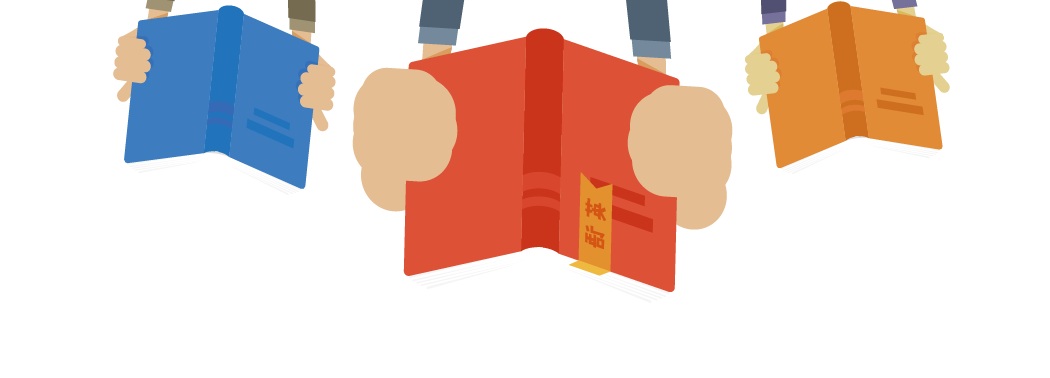 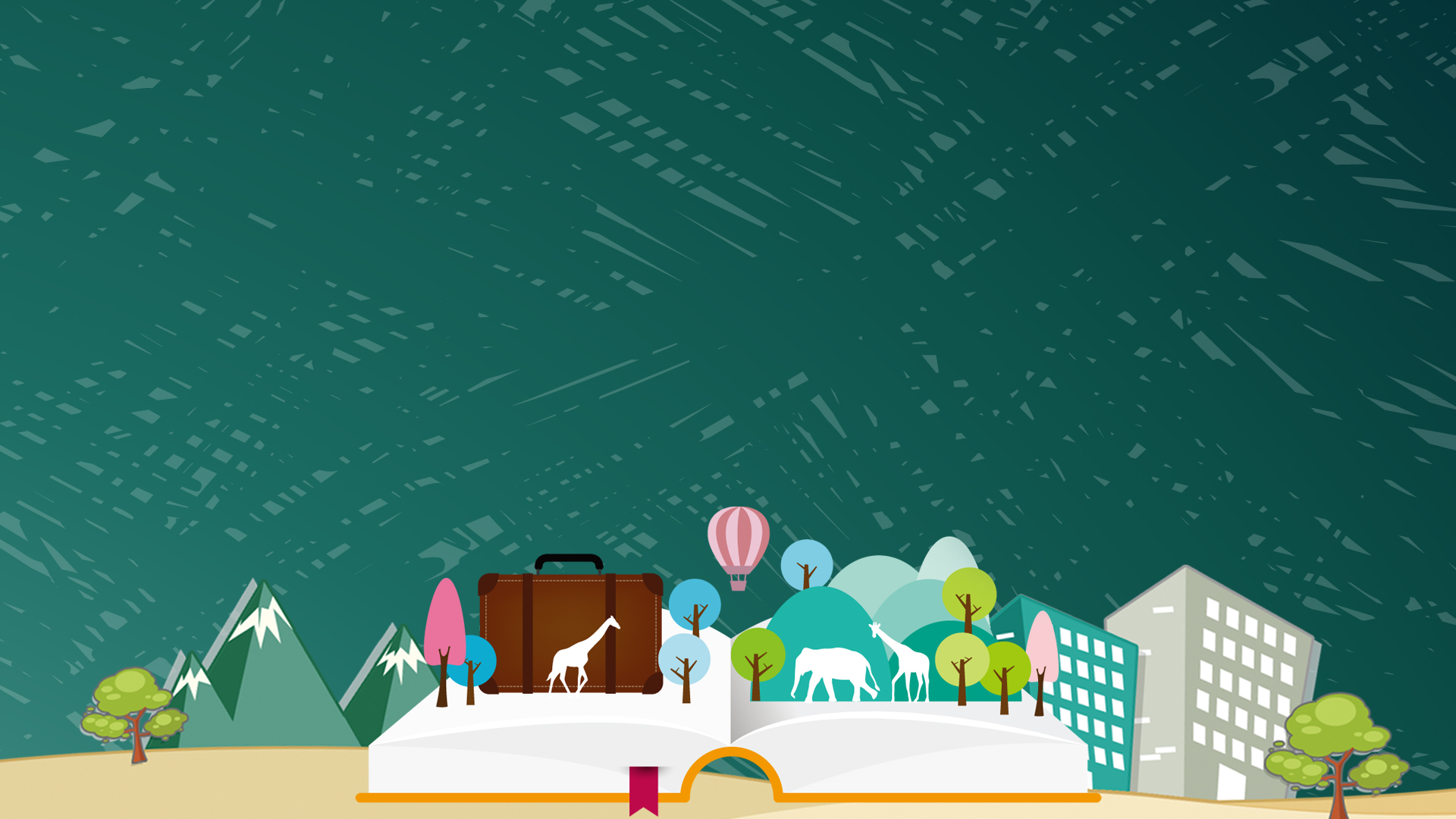 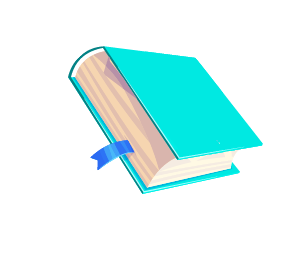 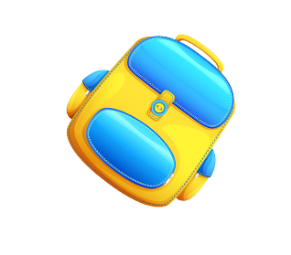 THREE
Add title text
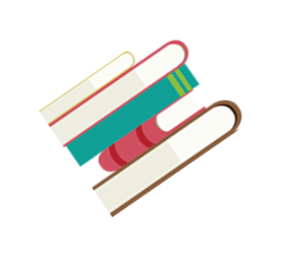 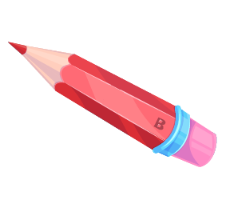 Fill in the description
ADD TITLE TEXT
TOPIC HEADER HERE
We have many PowerPoint templates that has been specifically designed to help anyone that is stepping into the world of PowerPoint for the very first time.
We have many PowerPoint templates that has been specifically designed to help anyone that is stepping into the world of PowerPoint for the very first time.
We have many PowerPoint templates that has been specifically designed to help anyone that is stepping into the world of PowerPoint for the very first time. 
We have many PowerPoint templates that has been specifically designed to help anyone that is stepping into the world of PowerPoint for the very first time.
We have many PowerPoint templates that has been specifically designed.
Click here to add text content, such as keywords, some brief introductions, etc.
Click here to add text content, such as keywords, some brief introductions, etc.
Click here to add text content, such as keywords, some brief introductions, etc.
ADD TITLE TEXT
38%
22%
88%
Add title text
Add title text
Add title text
ADD TITLE TEXT
1.
Click here to add text content, such as keywords, some brief introductions, etc.
Add title
2.
Click here to add text content, such as keywords, some brief introductions, etc.
Add Content
ADD TITLE TEXT
Add title text
Add title text
Add title text
You can click here to enter you text. You can click here to enter you text. You can click here to enter you text.
You can click here to enter you text. You can click here to enter you text. You can click here to enter you text.
You can click here to enter you text. You can click here to enter you text. You can click here to enter you text.
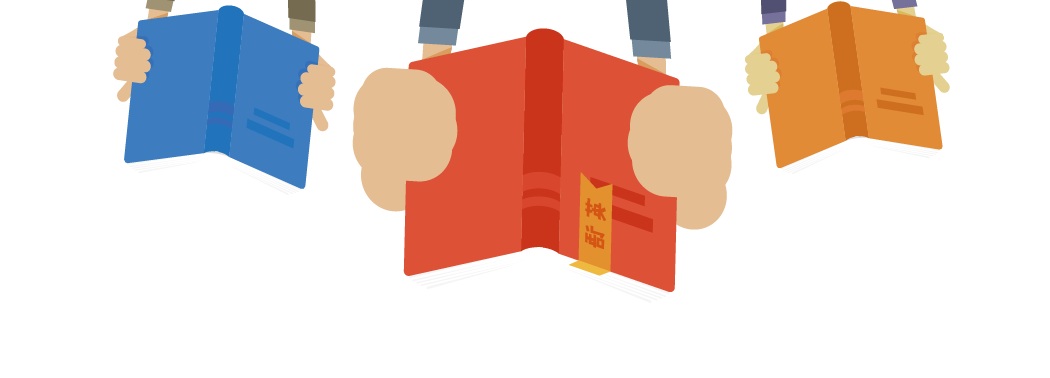 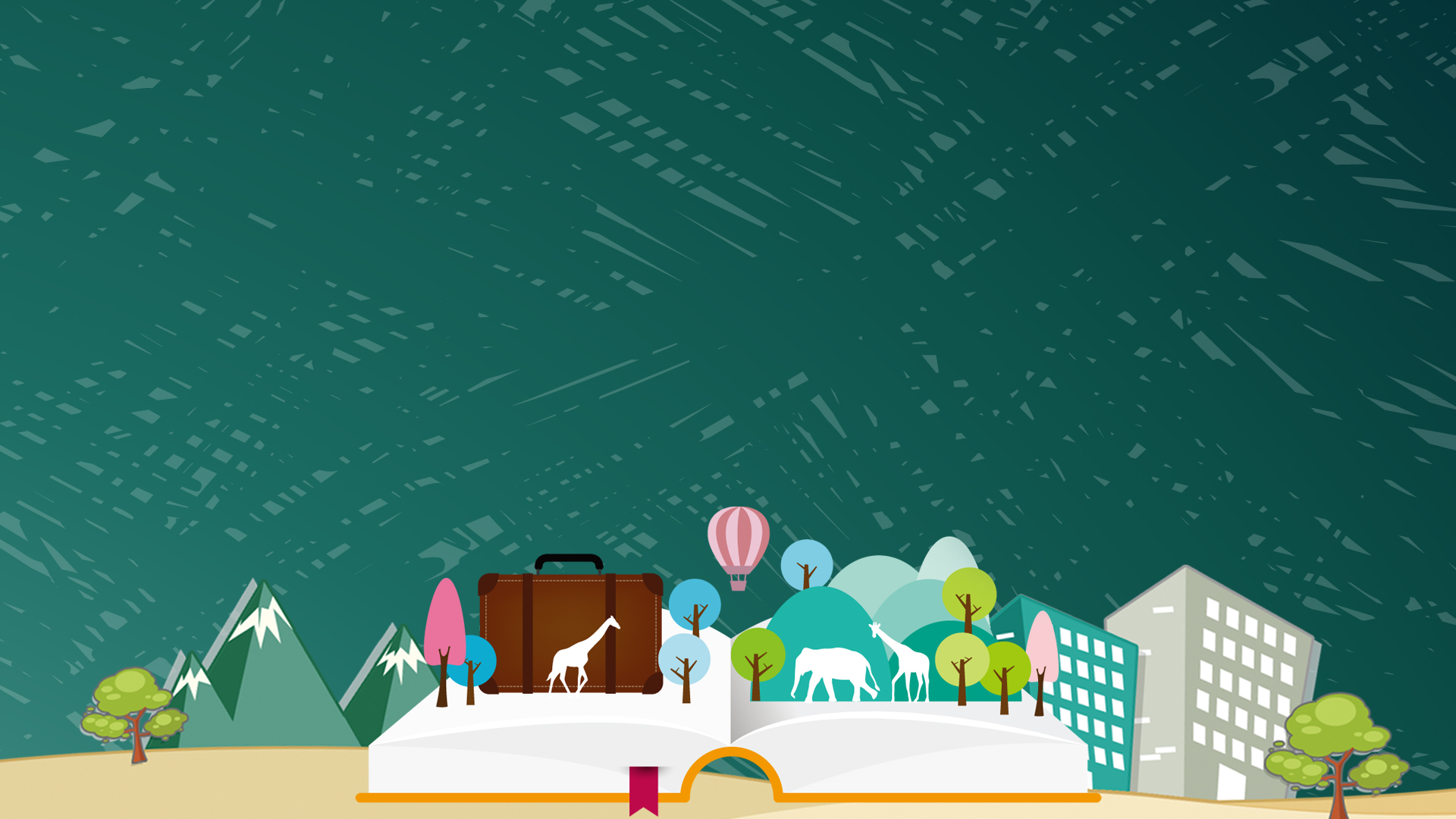 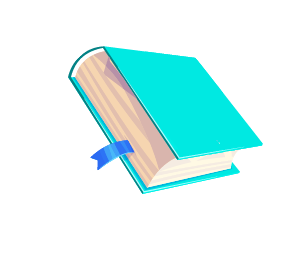 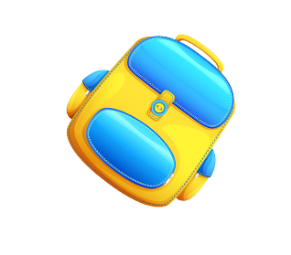 FOUR
Add title text
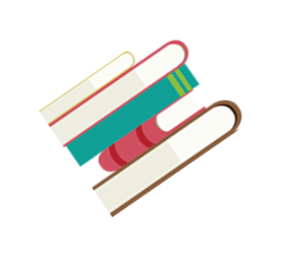 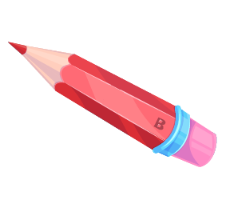 Fill in the description
ADD TITLE TEXT
Our Analysis
Donec eget velit et est pulvinar porta consectetur eu sem. Donec quis commodo nunc. Duis rhoncus mi sed magna mattis, blandit placera.
45%
Lorem ipsum dolor sit amet, consectetur adipiscing elit. Mauris interdum, sapien et pellentesque sollicitudin, nibh lorem tincidunt est, non placerat mi quam sit amet nulla. Fusce dignissim ornare tellus non condimentum. Aenean semper vestibulum mauris sit amet pharetra.
Title
Fill in the description
Lorem ipsum dolor sit amet, cur adipiscing elit.
Click here to add text content, such as keywords, some brief introductions, etc.
Click here to add text content, such as keywords, some brief introductions, etc.
Click here to add text content, such as keywords, some brief introductions, etc.
Click here to add text content, such as keywords, some brief introductions, etc.
ADD TITLE TEXT
ADD TITLE TEXT
Click here to add text content, such as keywords, some brief introductions, etc.
Click here to add text content, such as keywords, some brief introductions, etc.
Add title text
Add title text
Click here to add text content, such as keywords, some brief introductions, etc.
ADD TITLE TEXT
RESEARCH
70%
You will not believe all of the elements in this slide are all editable without reducing the quality, unlimited color, and unlimited size, none of which use jpg or png. pure vector of powerpoint.
 I am alone, and feel the charm of existence in this spot, which was created for the bliss
GRAPHIC DESIGN
92%
WEB DEVELOPMENT
87%
IDENTITY
52%
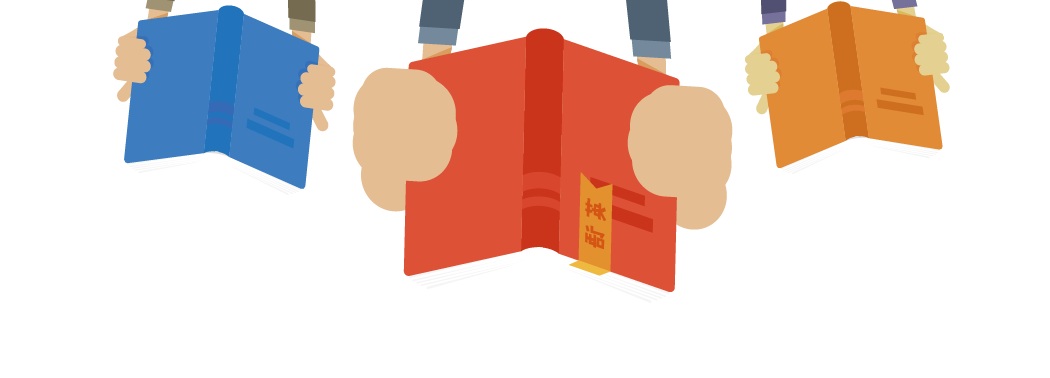 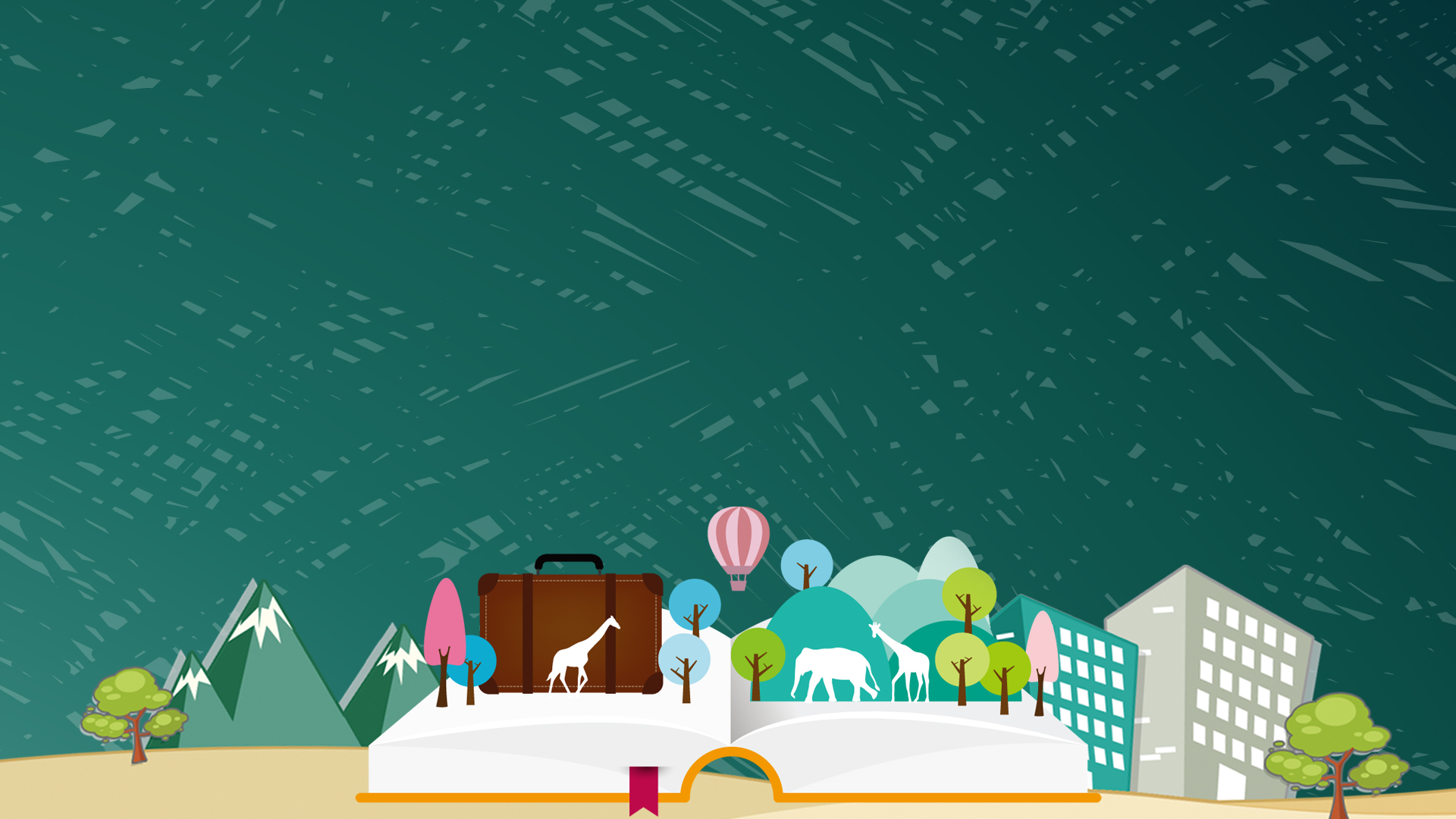 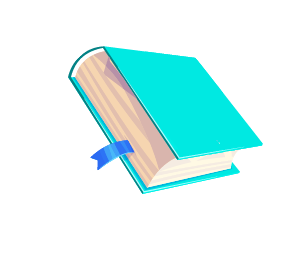 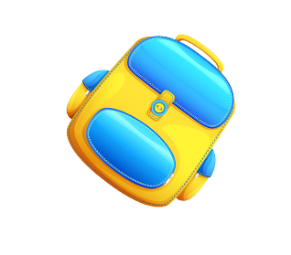 THANKS
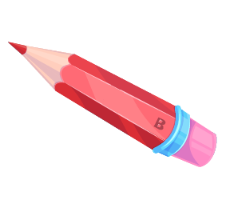 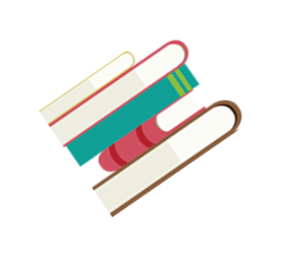 https://www.freeppt7.com